Згідно до оновленої програми з інформатики для 2-4 класів Наказ МОН №948 від 05.08.2016 р
3 клас
За новою програмою
Порівняння текстів з оманливою та правдивою інформацію.
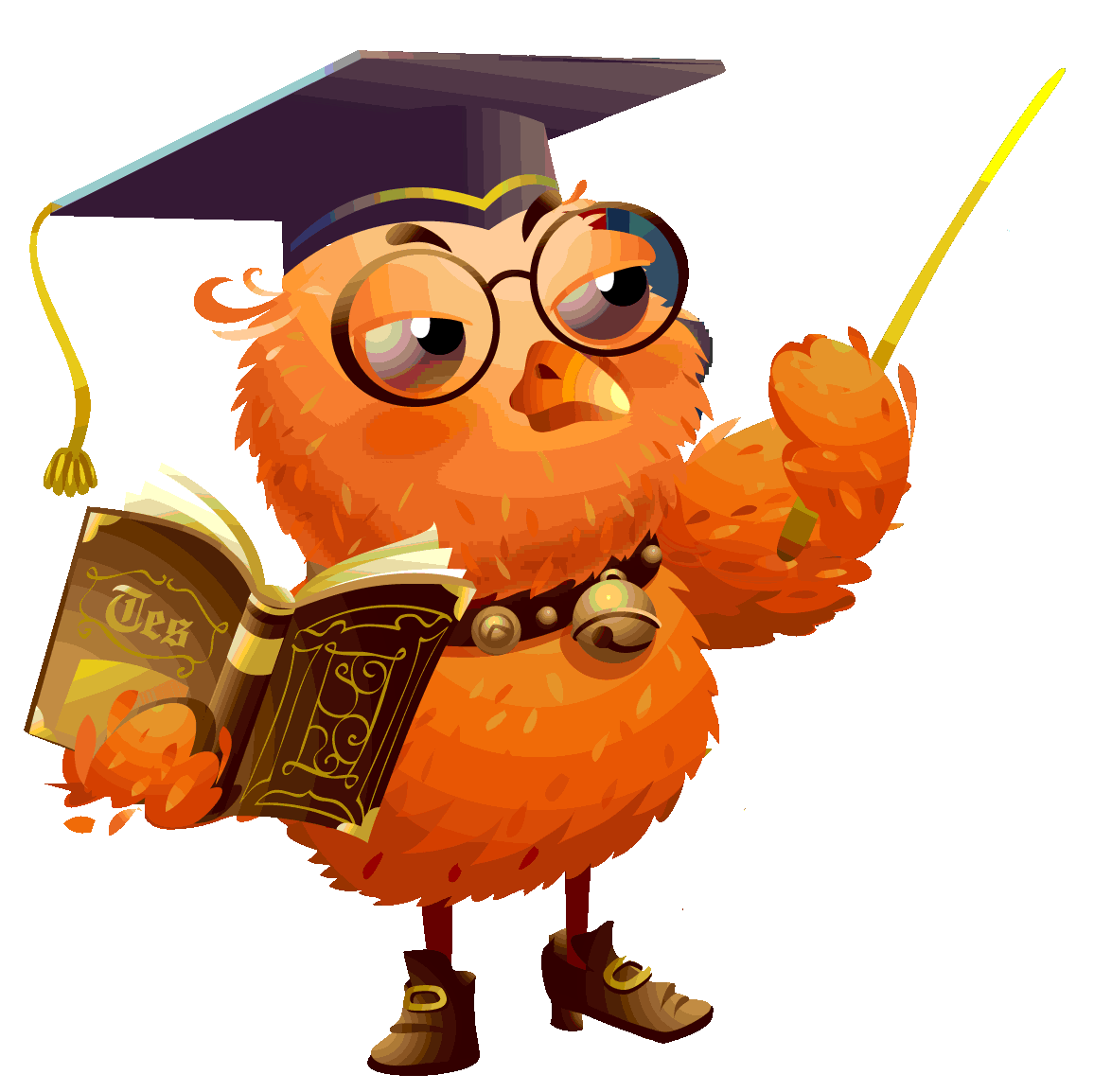 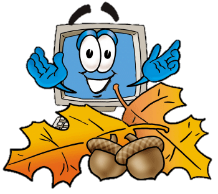 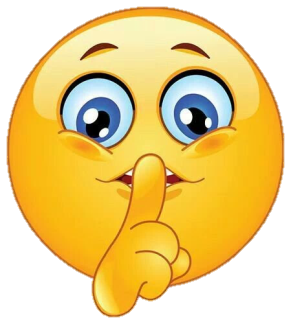 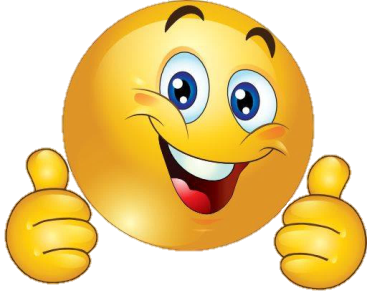 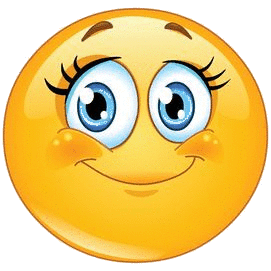 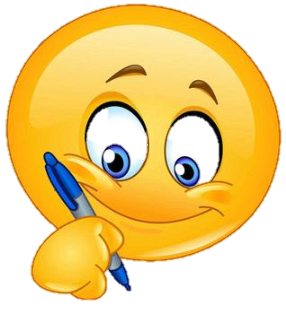 Клесівська ЗОШ I-II ступенів-ліцей
Тріщук Інна Володимирівна
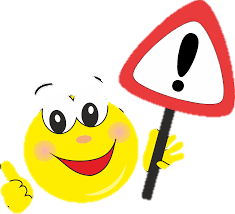 Вікно програми  Microsoft Word 2013
Назва документу
вкладки
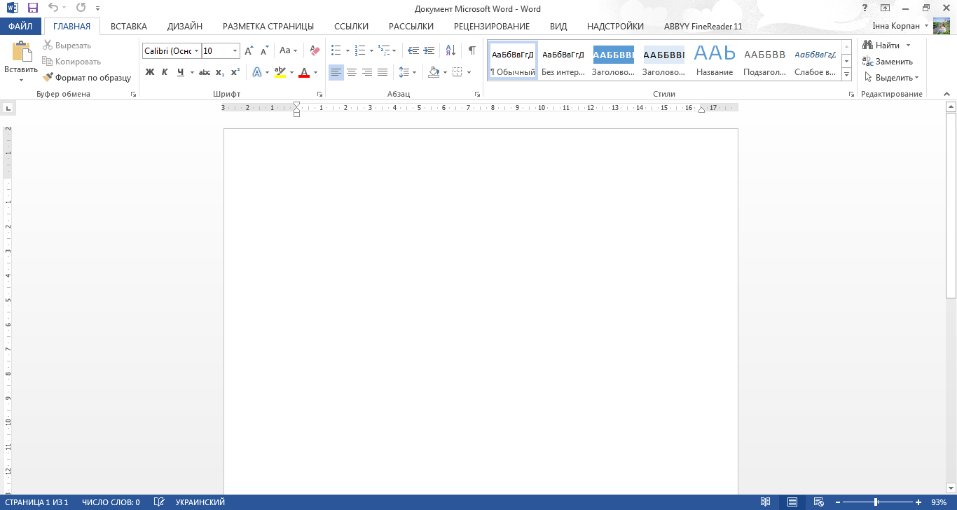 Група
інструментів
стрічка
Смуга прокручування
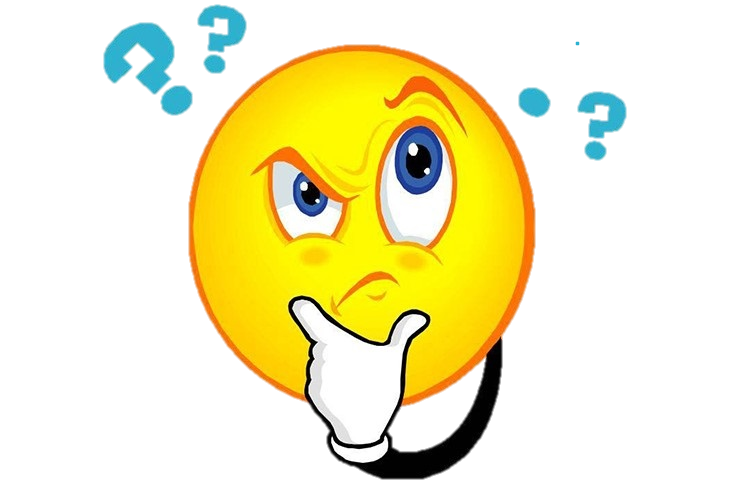 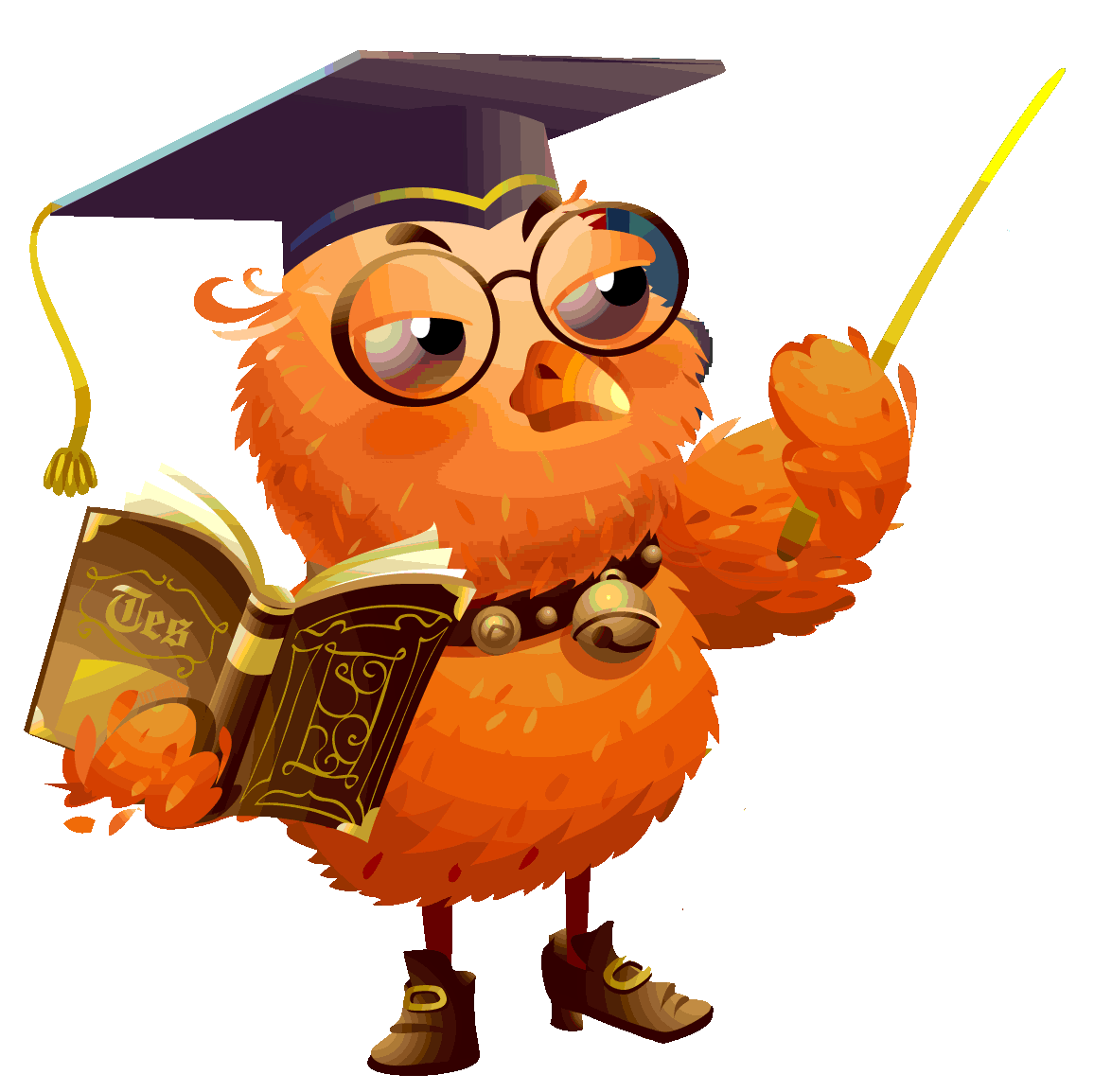 Робоча область
рядок стану
Клесівська ЗОШ I-II ступенів-ліцею
Тріщук Інна Володимирівна
Форматування тексту
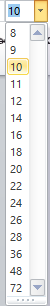 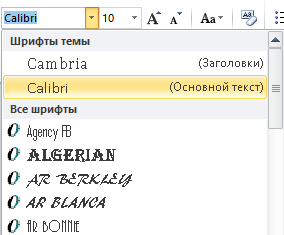 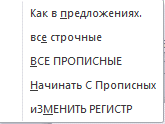 Зміна розміру символів
Збільшити або зменшити розмір символів
Очистити форматування символів
Зміна
 регістру
Зміна шрифту
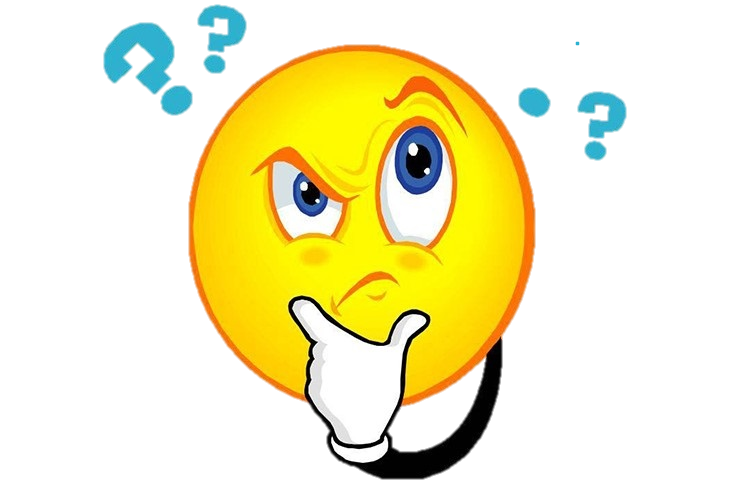 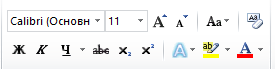 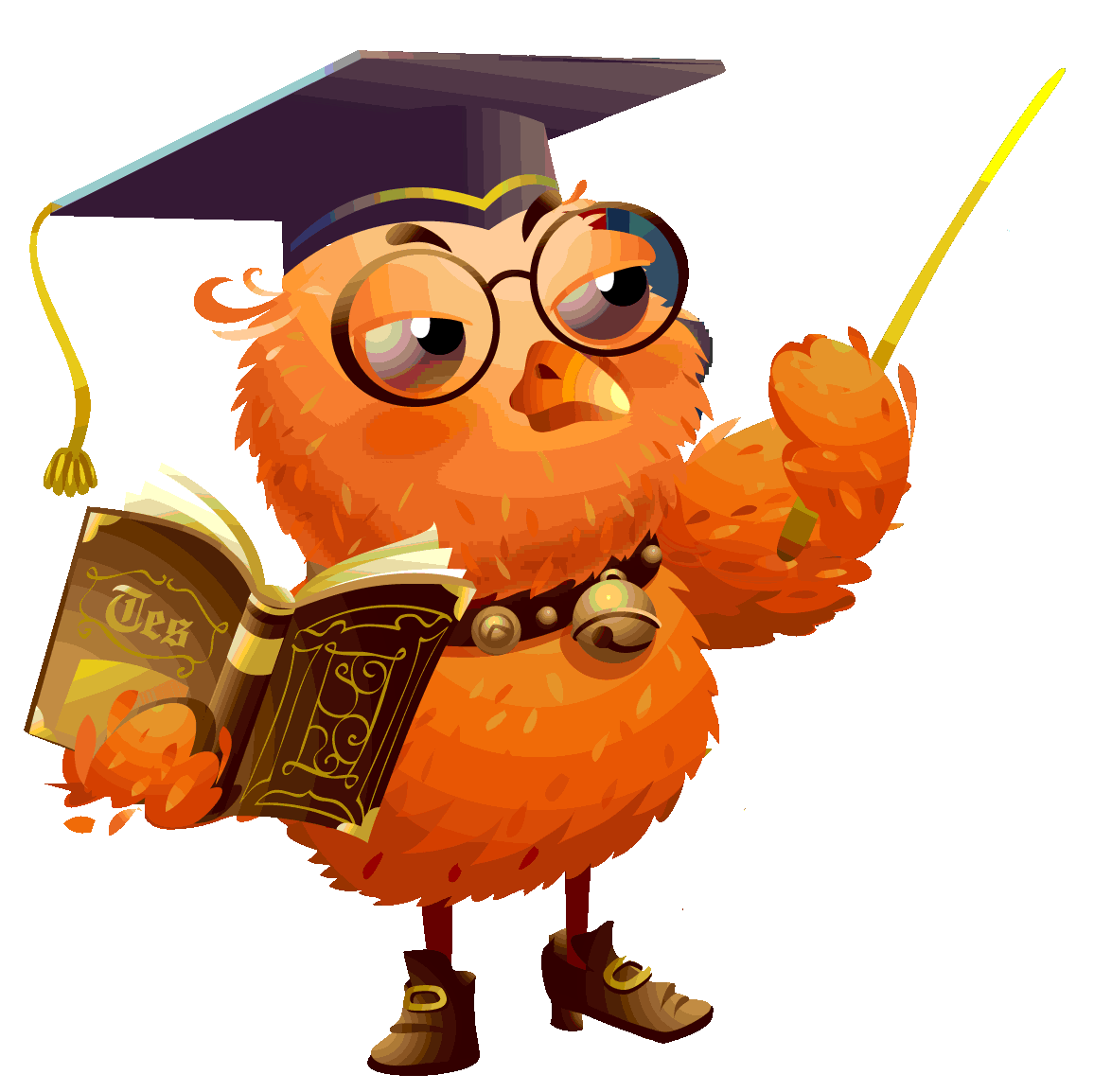 Клесівська ЗОШ I-II ступенів-ліцею
Тріщук Інна Володимирівна
Форматування тексту
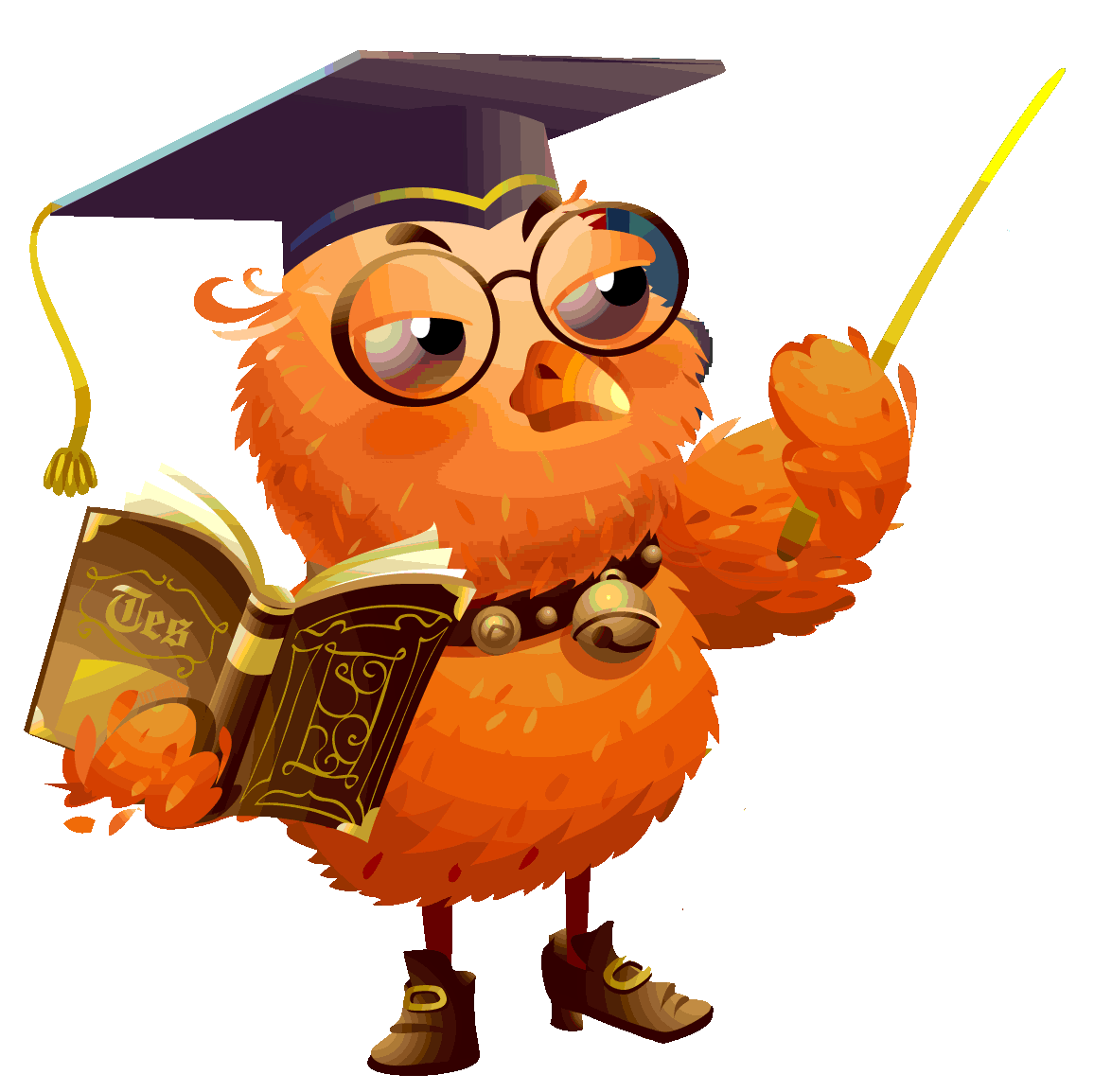 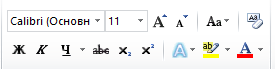 Зміна кольору символів
Зміна накреслення символів
Зміна візуальних ефектів
Підстрокові на надстрокові символи
Зміна фону символів
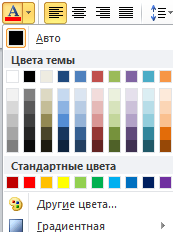 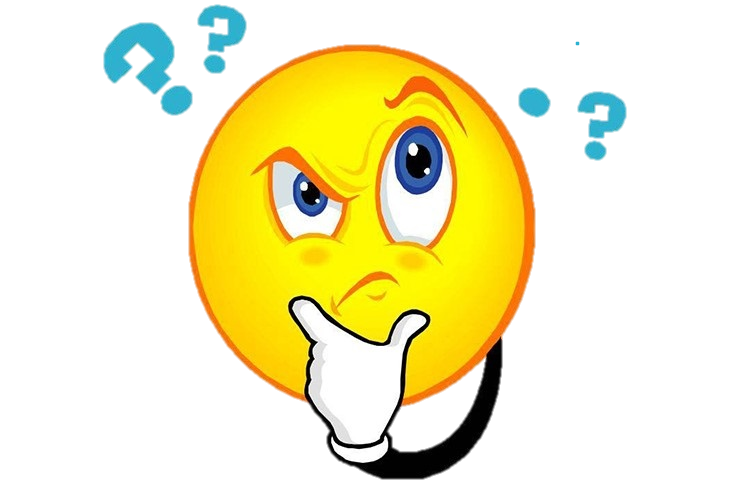 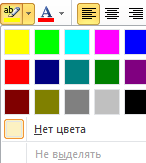 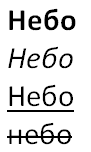 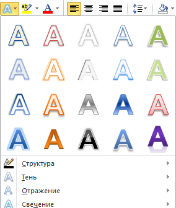 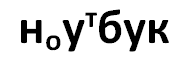 Клесівська ЗОШ I-II ступенів-ліцею
Тріщук Інна Володимирівна
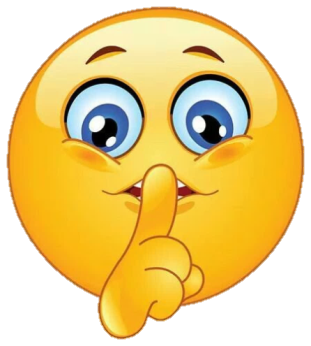 Вставити зображення з мережі Інтернет
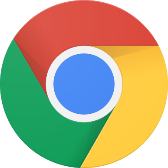 1
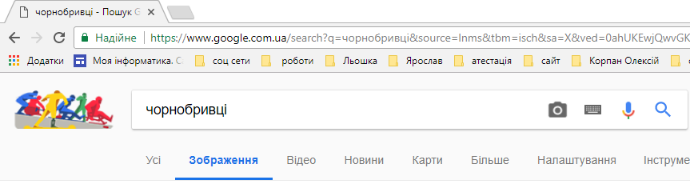 1. Відкрити Google Chrome
2. Вибрати об’єкт пошуку Зображення
2
3. Відкрити потрібне зображення
3
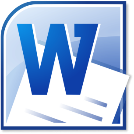 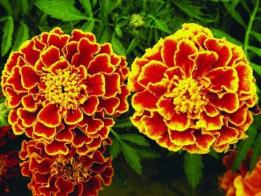 4. Викликати контекстне меню та вибрати команду копіювати
5
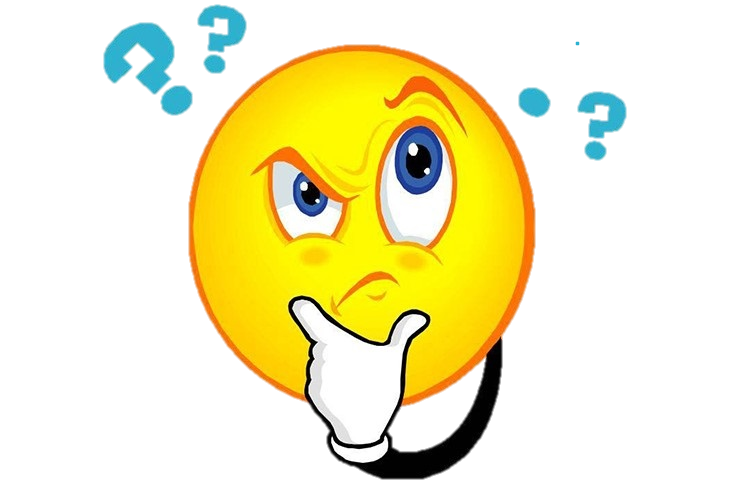 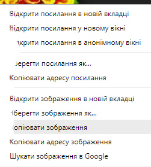 5. Поставити курсор у потрібне місце в Microsoft Word
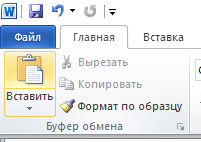 4
6. Вибрати команду Вставити
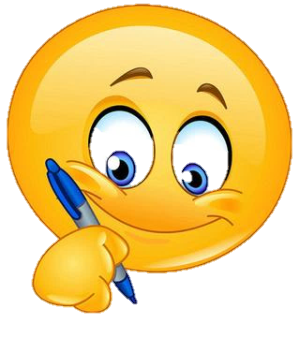 6
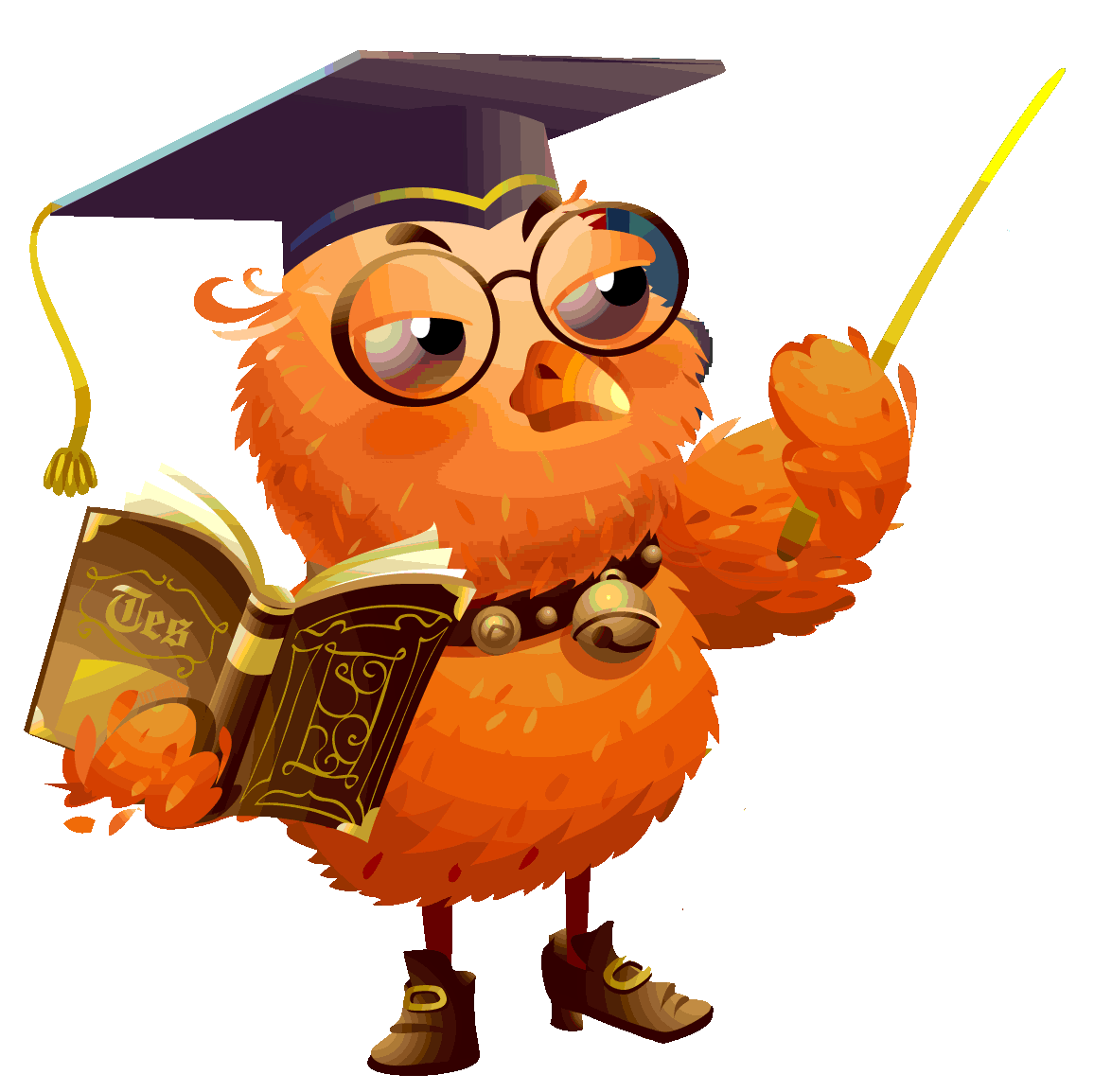 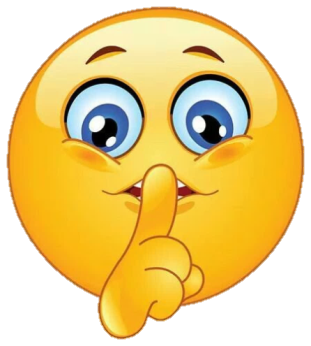 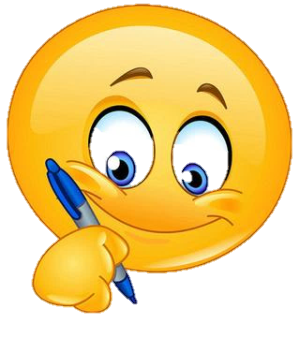 Режим читання текстів
Режим читання — призначений для читання документа на екрані комп'ютера. Перейти до цього режиму можна за допомогою натискання відповідної кнопки на рядку стану
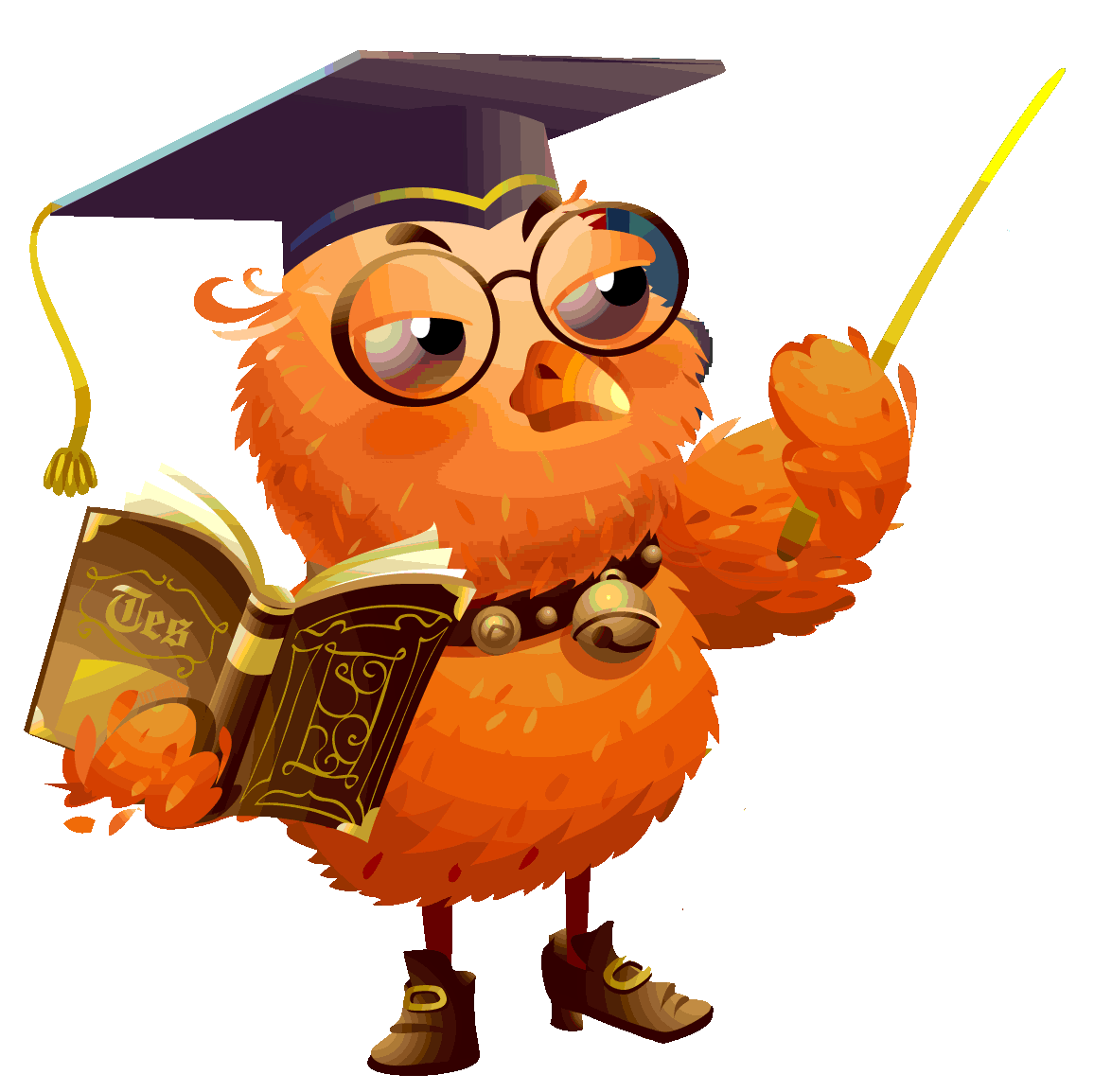 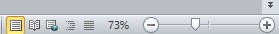 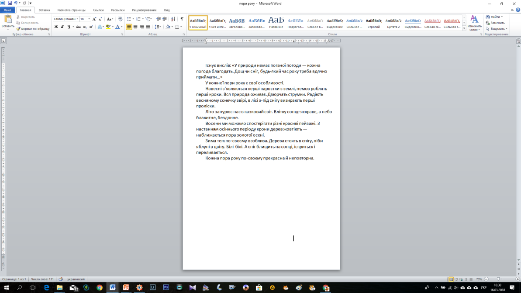 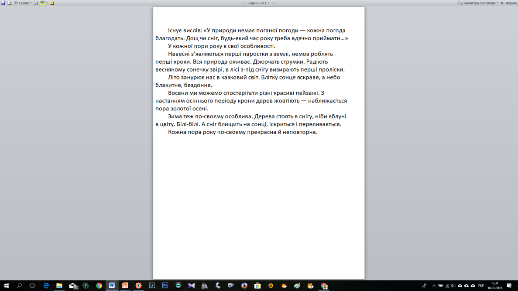 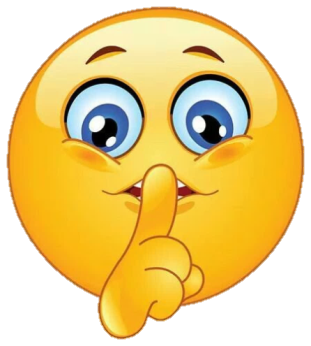 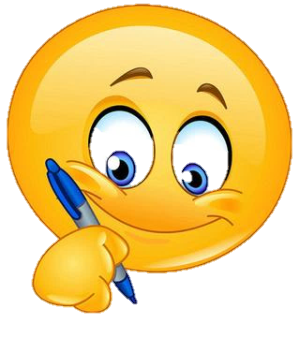 Пошук слів у тексті
Пошук  і заміну фрагментів тексту можна здійснювати автоматизовано. Цей інструмент зручно використовувати, коли у нас великий за обсягом текст.
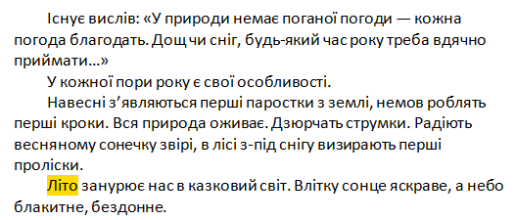 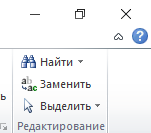 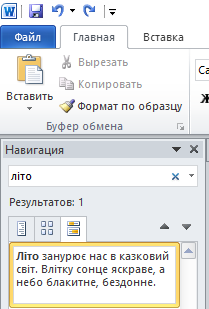 1
3
2
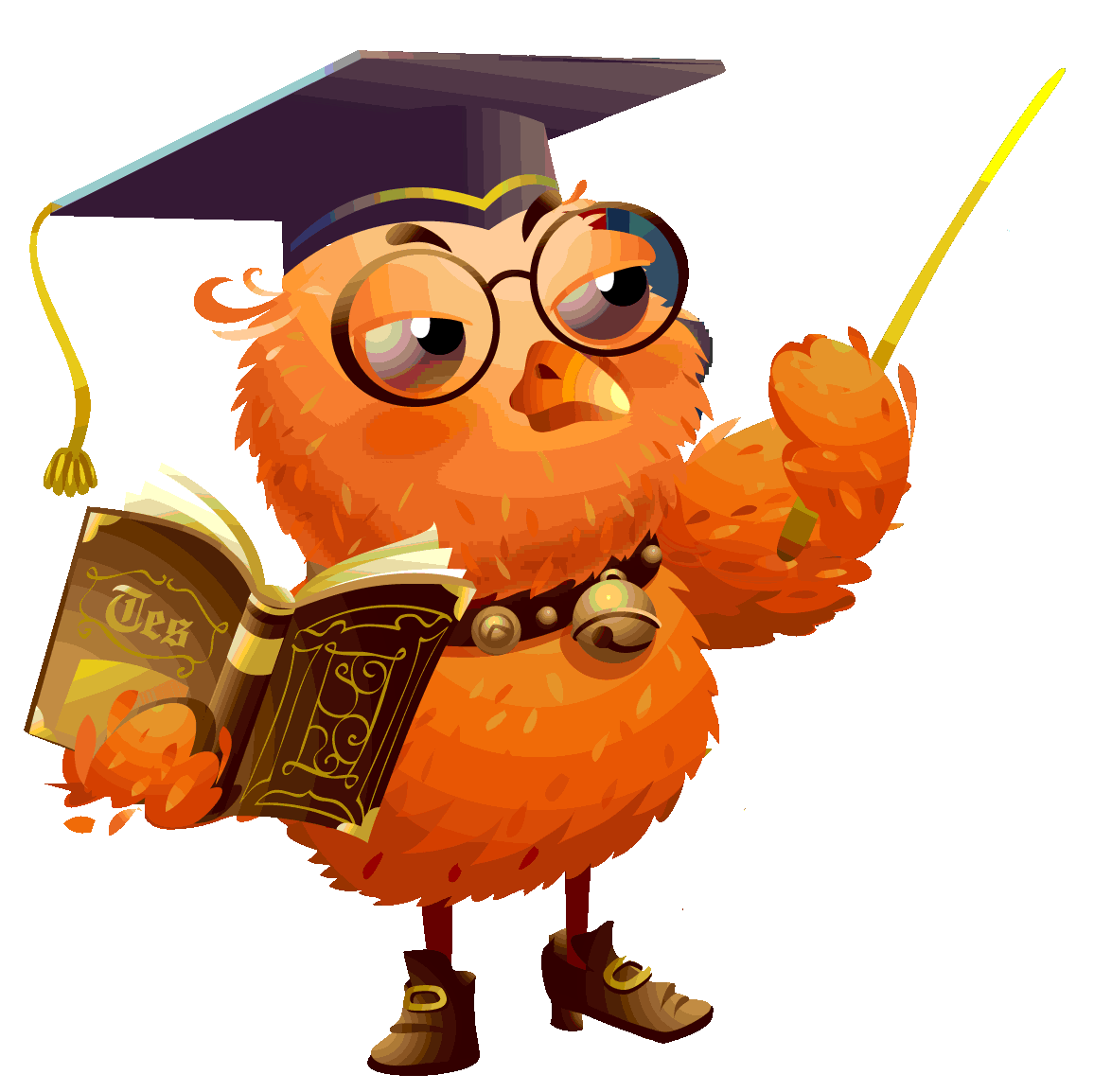 Потрібне слово буде виділено жовтим кольором
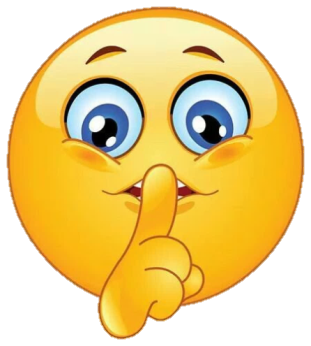 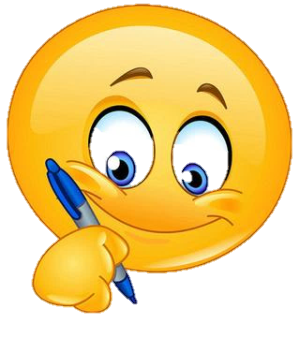 Практична робота
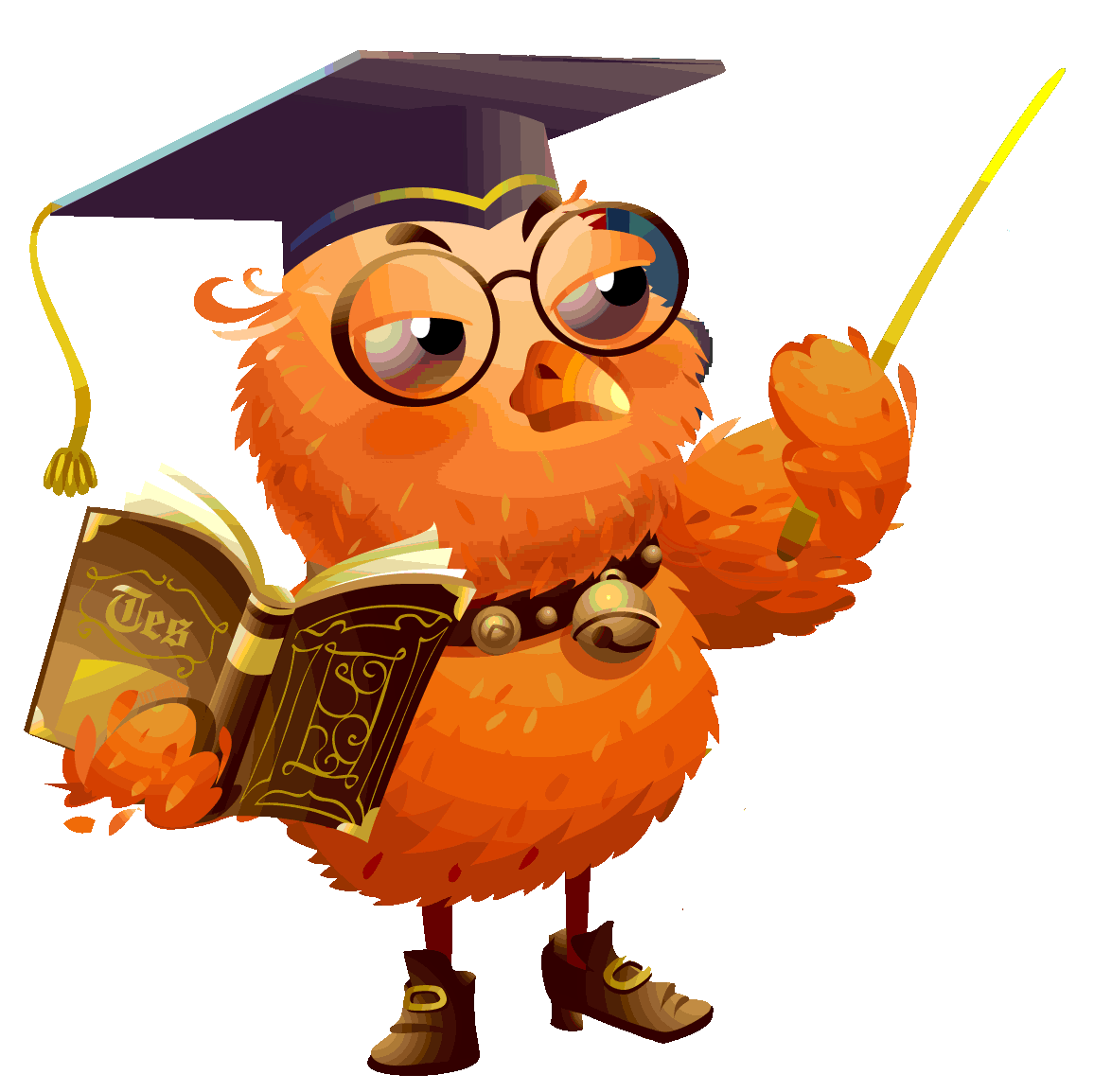 Відкрити текстовий документ Пори року 
(знаходиться в папці Початкові класи, папка Додатковий матеріал)
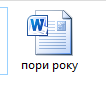 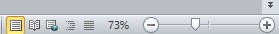 2. Перейти в режим читання текстів та прочитати текст
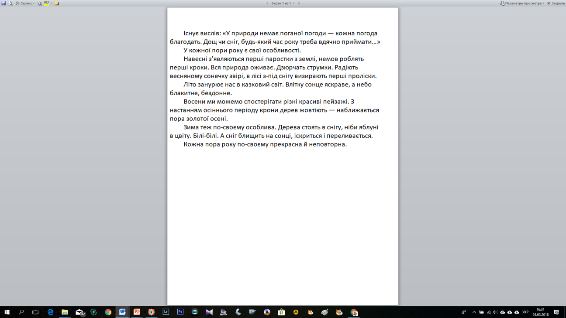 3. Потренуватися шукати слова в тексті за допомогою інструменту Пошук
Природа
Зима
дерева
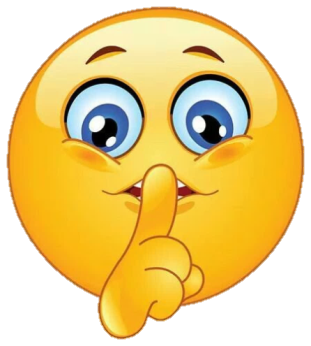 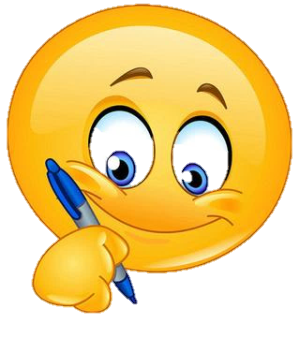 Практична робота
Форматувати текст за власним бажанням
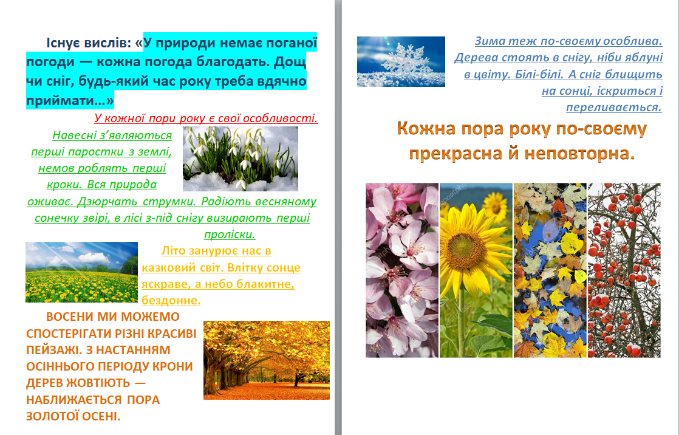 2. Додати 4 фото пір року з мережі Інтернет (розмістити фото за бажанням)
3. Переглянути текст в режимі читання тексту
4. Зберегти в свою папку текстовий документ. 
Назвати «пори року».
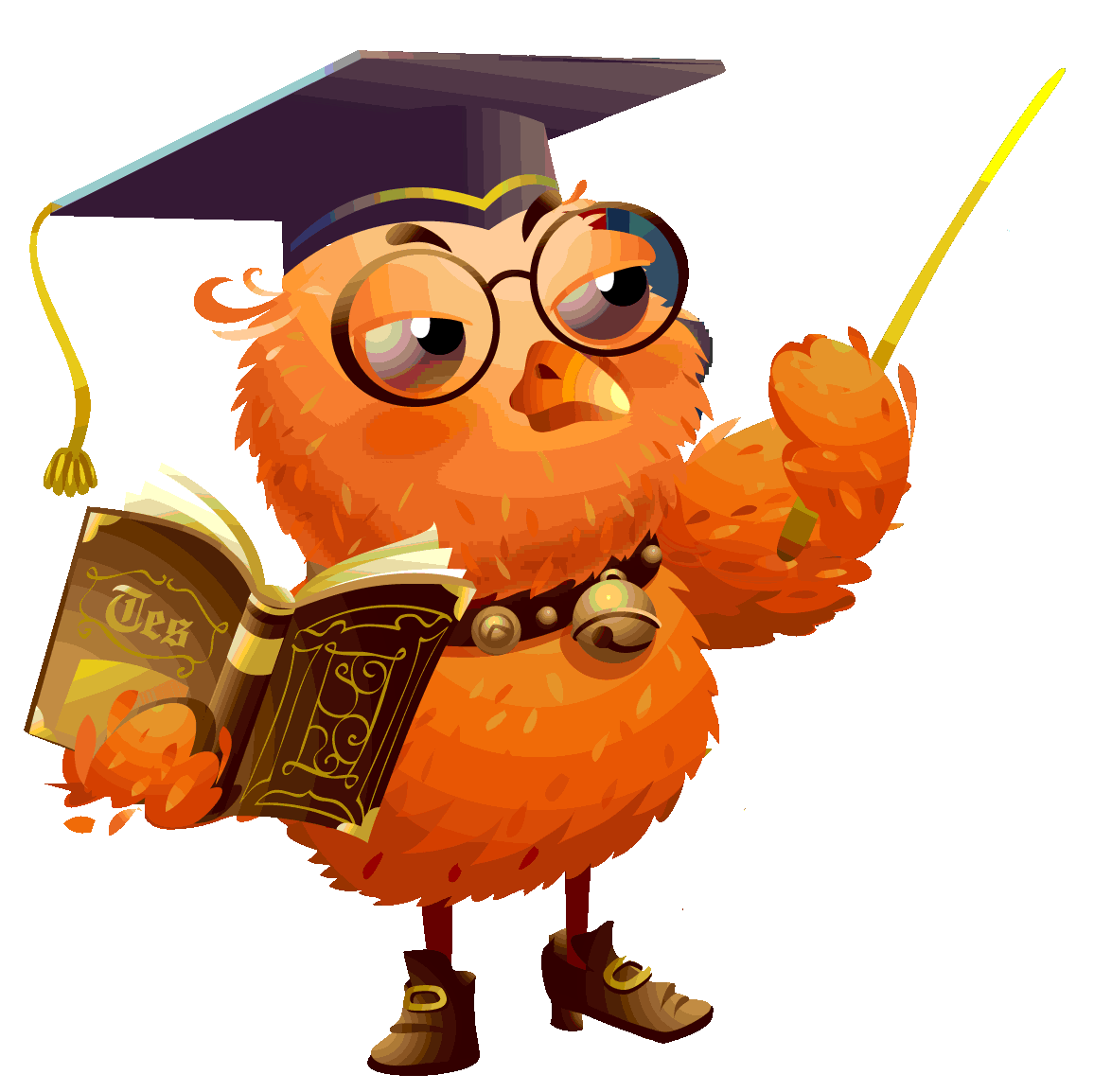